Level 4Unit 8 - Vocabulary
elegant
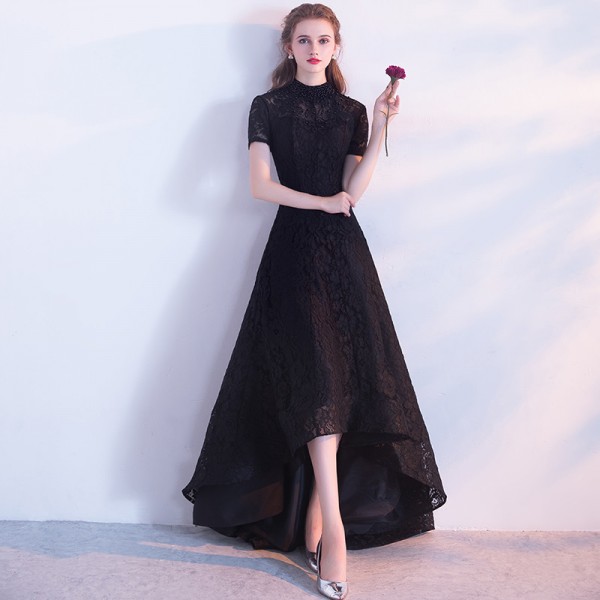 polite
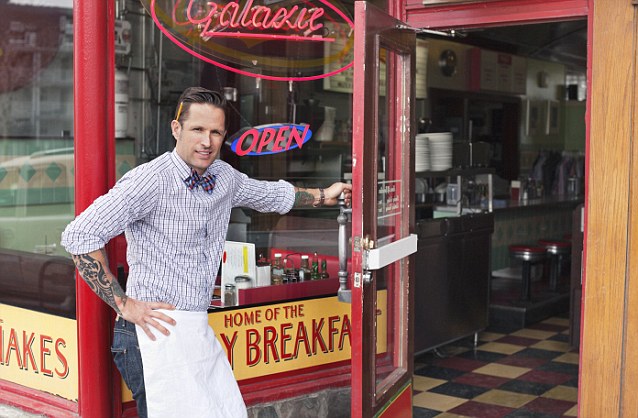 slim
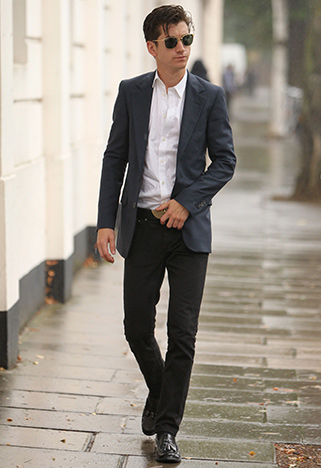 artistic
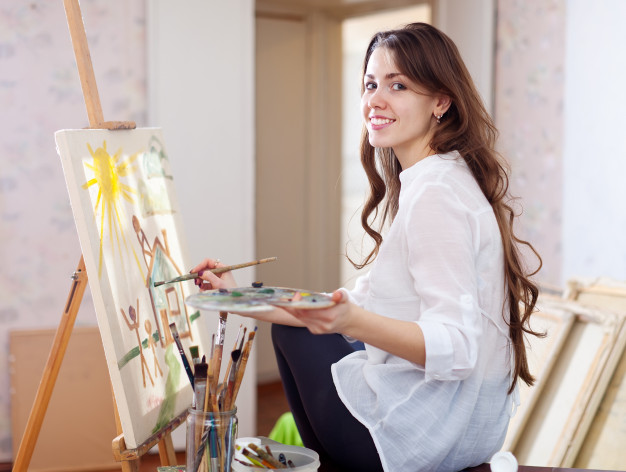 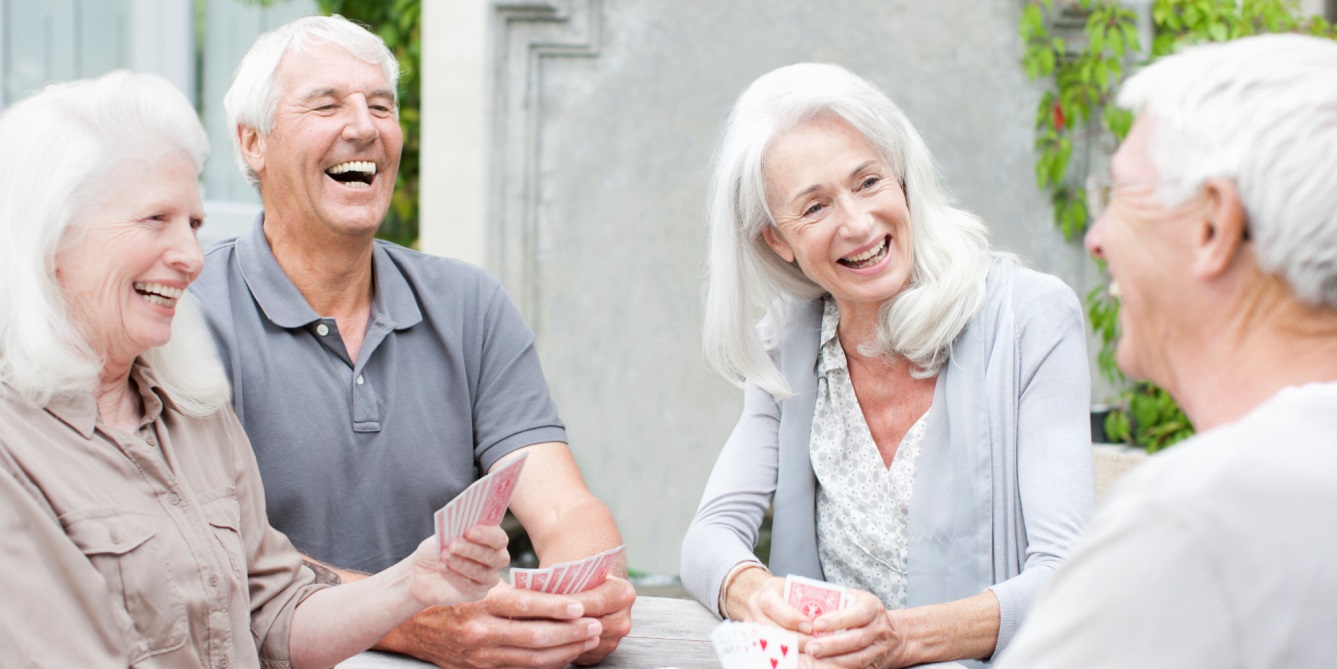 elderly
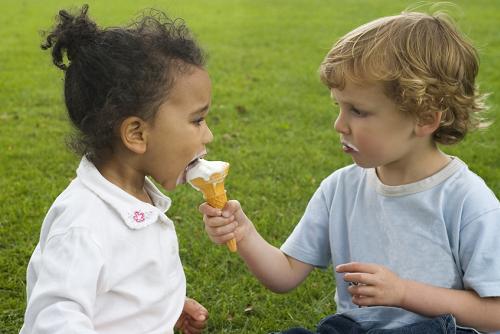 generous
muscular
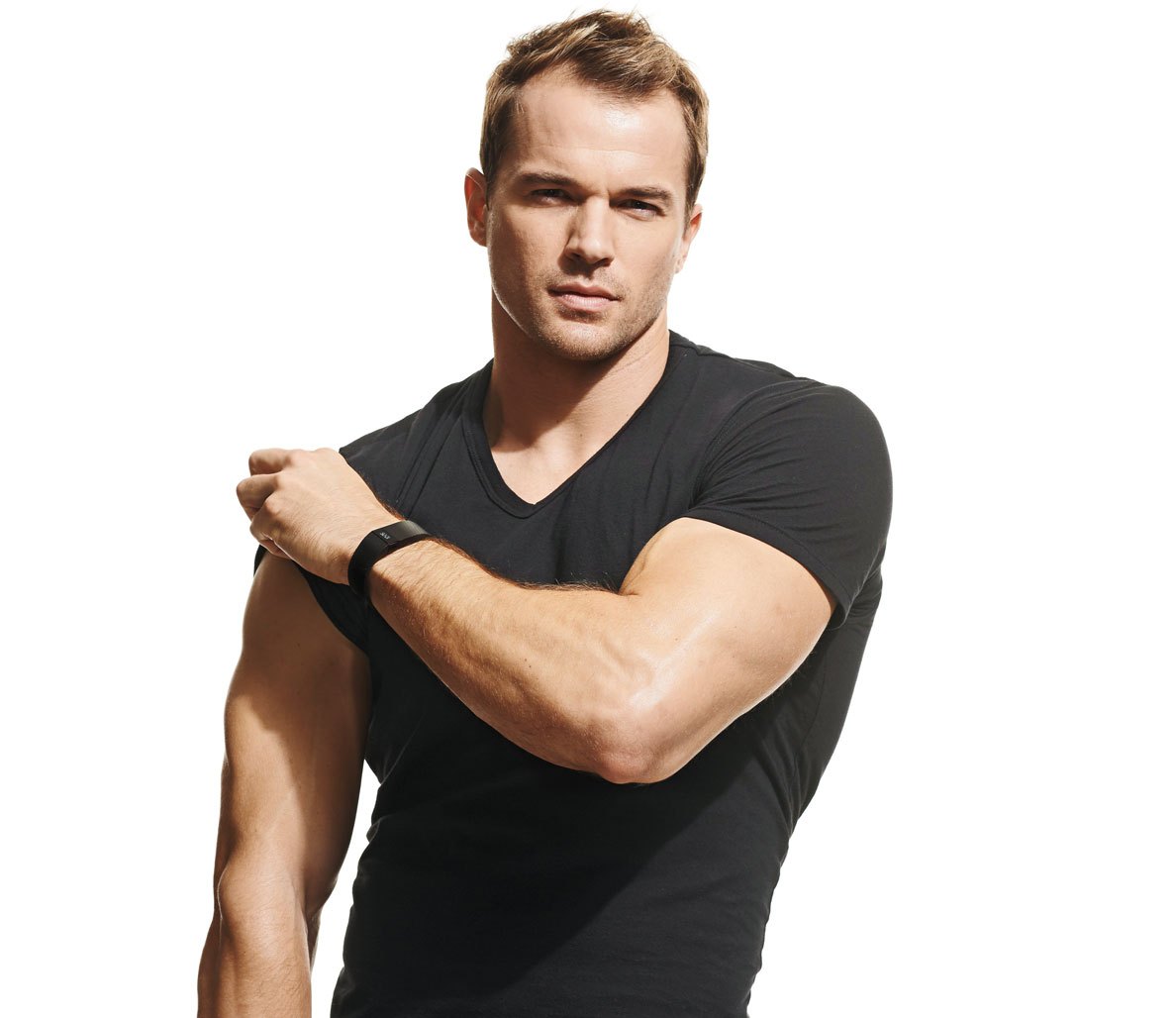 intelligent
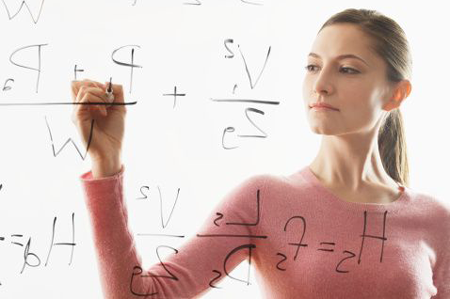 bald
reliable
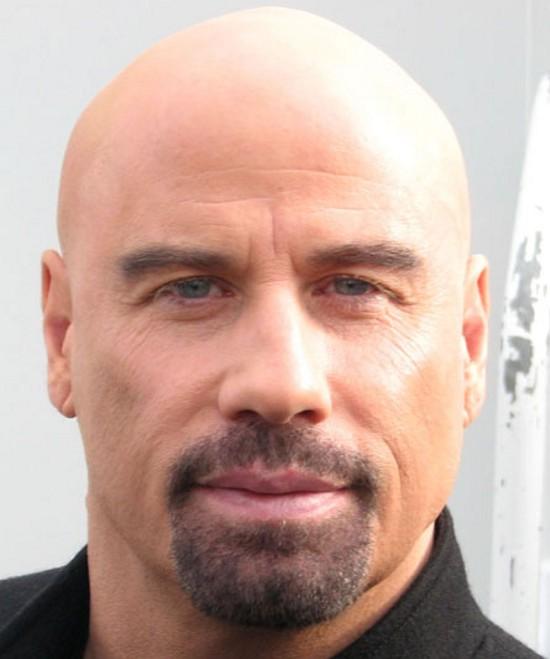 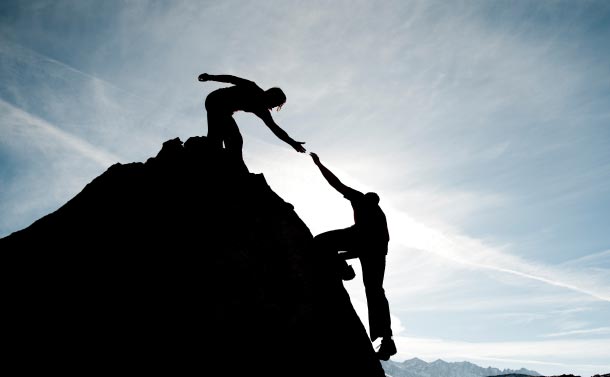 3 Confusing Questions
1. What is he like?
2. What does he look like?
3. What does he like?
3 Confusing Questions
1. What is he like?
He is kind and generous.
(personality traits)
3 Confusing Questions
Question
What + BE + subject + like?

Answer
Subject + BE + personality trait.
3 Confusing Questions
2. What does he look like?
He is tall and handsome.
(physical traits)
3 Confusing Questions
Question
What + DO + subject + look like?

Answer
Subject + BE + physical trait.
3 Confusing Questions
3. What does he like?
He likes reading and hiking.
(enjoyment)
3 Confusing Questions
Question
What + DO + subject + like?

Answer
Subject + LIKE + 
object/to + verb/verb + ing.